Modern Statistics for Modern Biology
Chapter 9. Multivariate methods for heterogeneous data

21.07.22
Jihoon Kim
1
9.1 Goals for this chapter
Extend linear dimension reduction methods to cases when the distances between observations are available, known as multidimensional scaling (MDS) or principal coordinates analysis.
Find modifications of MDS that are nonlinear and robust to outliers.
Encode combinations of categorical data and continuous data as well as so-called 'supplementary' information. We will see that this enables us to remove batch effects.
Use chi-square distances and correspondence analysis (CA) to see where categorical data (contingency tables) contain notable dependencies.
Generalize clustering methods that can uncover latent variables that are not categorical. This will allow us to detect gradients, 'pseudotime' and hidden nonlinear effects in our data.
Generalize the notion of variance and covariance to the study of tables of data from multiple different data domains.
2
9.2 Multidimensional scaling and ordination
Sometimes, data are not represented in a feature space
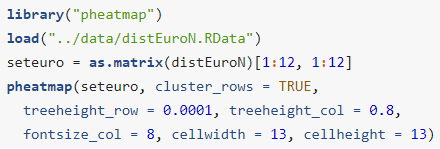 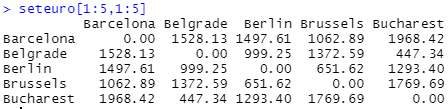 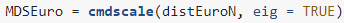 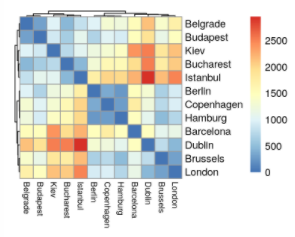 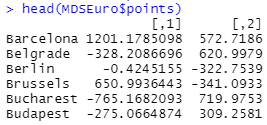 3
9.2 Multidimensional scaling and ordination
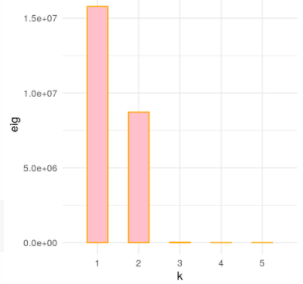 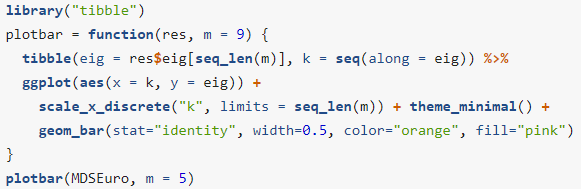 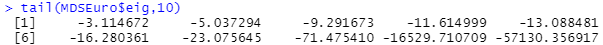 Unlike in PCA, MDS has some negative eigenvalues
  > Data do not come from a Euclidean space
4
9.2 Multidimensional scaling and ordination
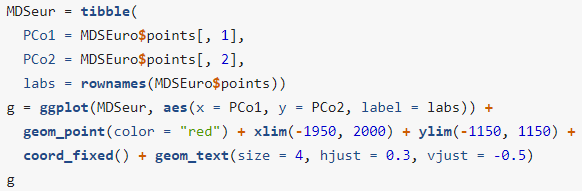 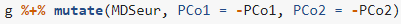 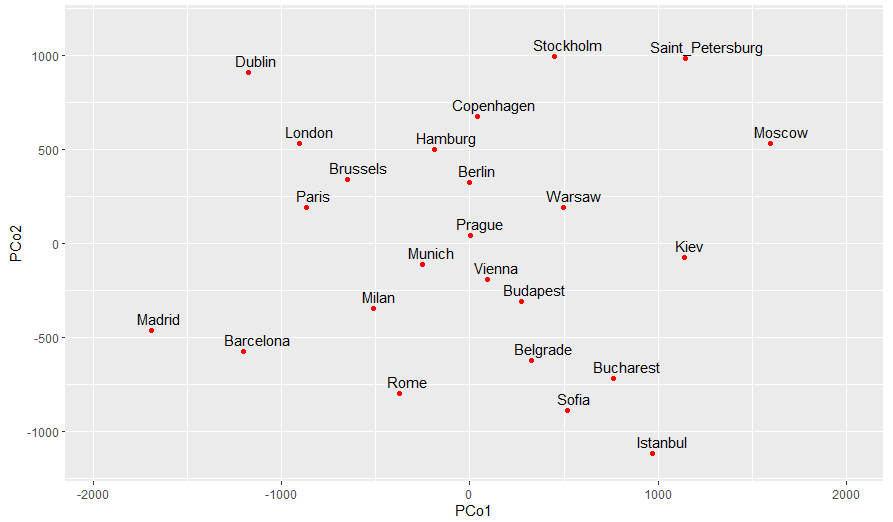 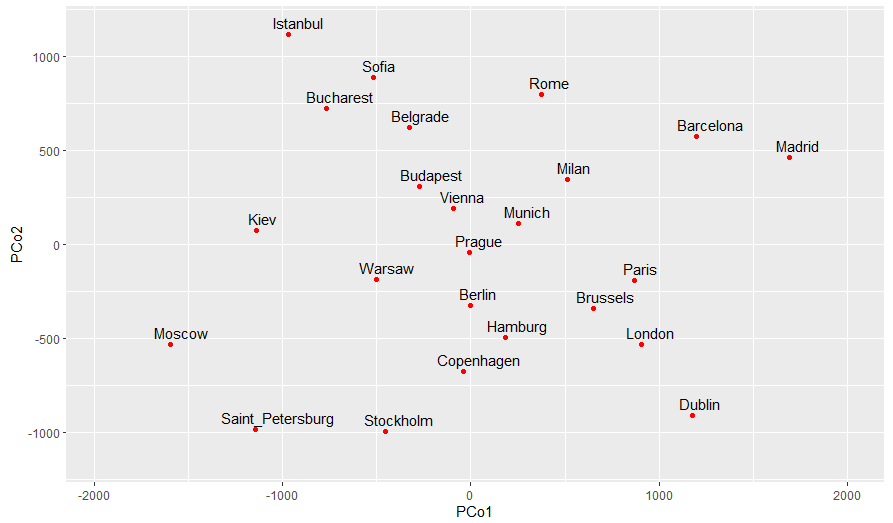 5
9.2 Multidimensional scaling and ordination
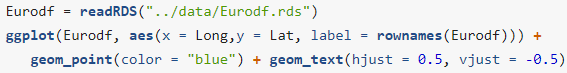 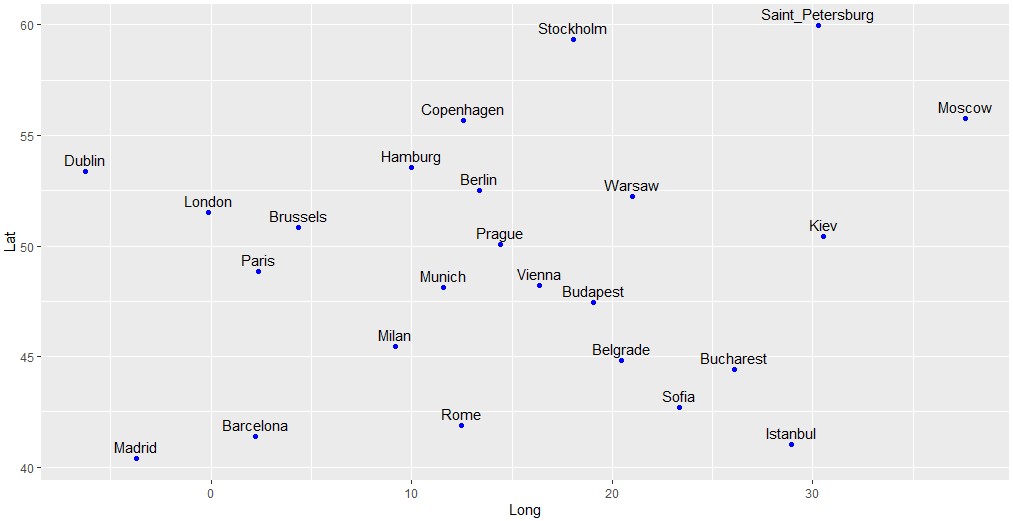 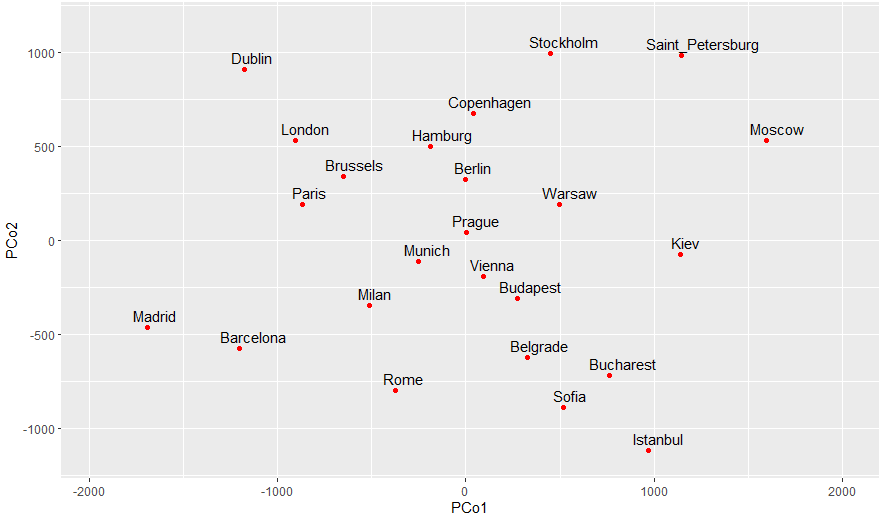 6
9.2.1 How does the method work?
Classical MDS Algorithm
Cross product of centered matrix :
Centering Matrix :
Eigenvector Matrix of B
Diagonal Matrix filled with Eigenvalues of B
7
9.2.1 How does the method work?
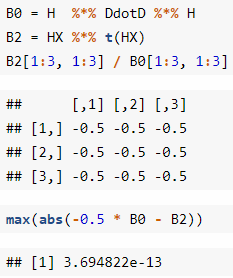 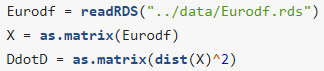 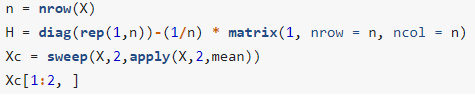 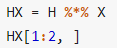 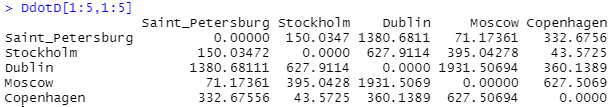 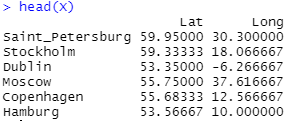 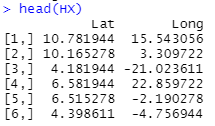 8
9.2.1 How does the method work?
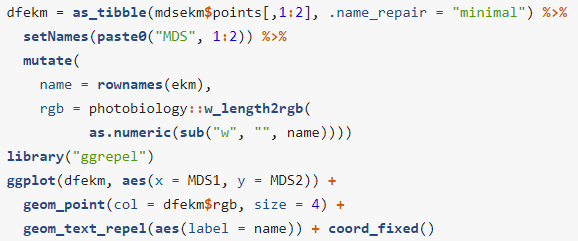 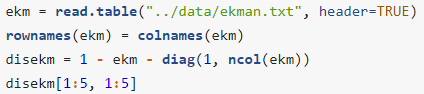 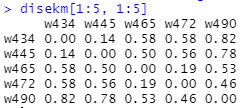 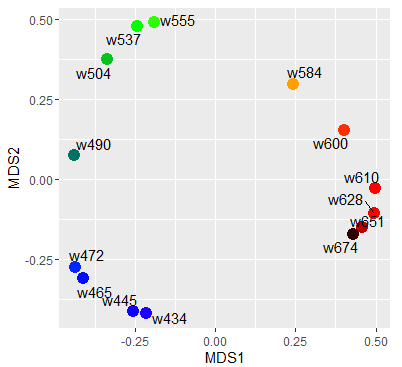 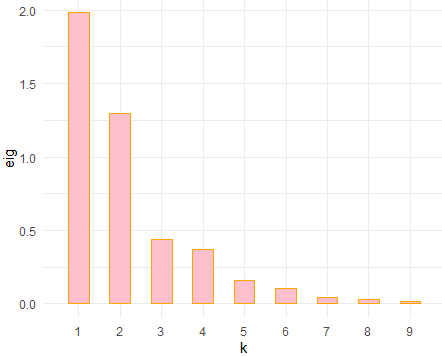 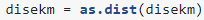 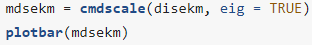 9
9.2.2 Robust versions of MDS
Robust ordination, non-metric multidimensional scaling (NMDS)

 > Useful when we are not quite sure about the 'scale' of our measurements

 > Rank based approach, Reduce sensitivity to outliers

 > Measure quality of approximation:
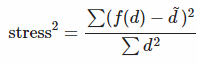 10
9.2.2 Robust versions of MDS
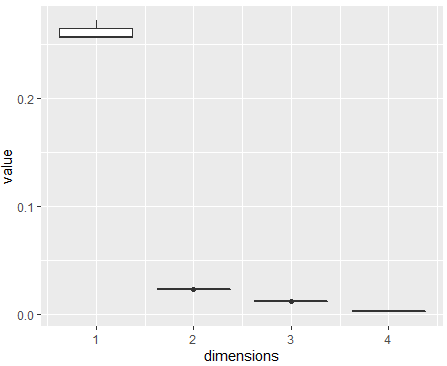 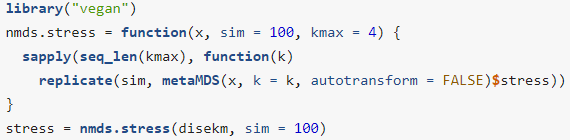 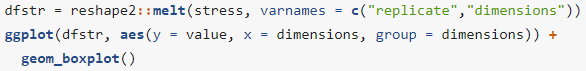 11
9.2.2 Robust versions of MDS
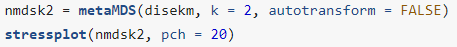 k = 1
k = 2
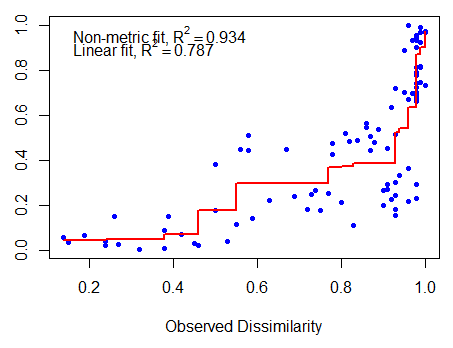 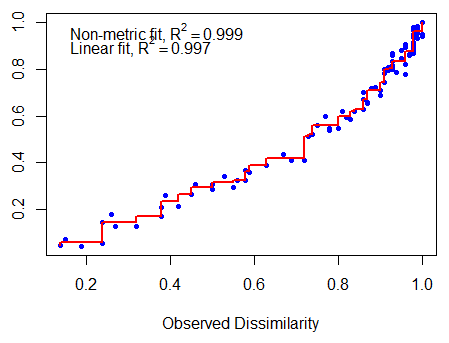 12
9.2.2 Robust versions of MDS
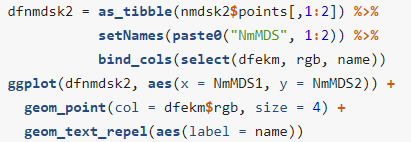 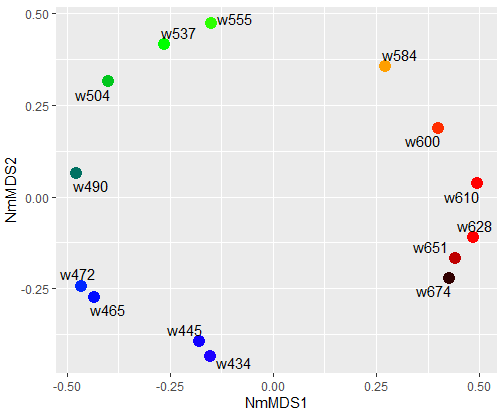 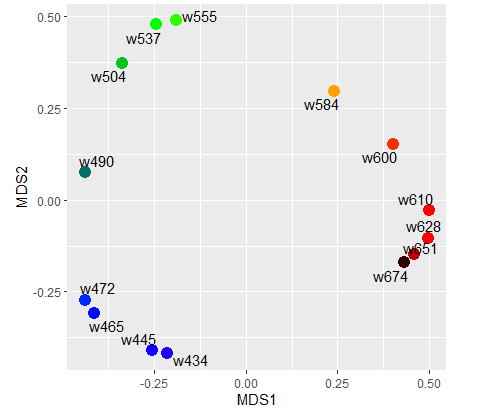 13
9.3 Contiguous or supplementary information
Sample batches: Dates of measurement, Different protocols etc.
Bacterial abundance data of
Healthy Rat vs. Irritable Bowel Syndrome Rat
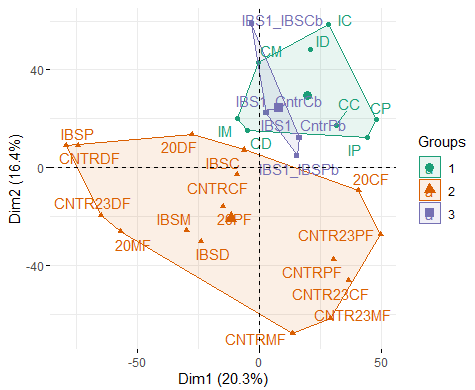 Day
14
9.3.1 Known batches in data
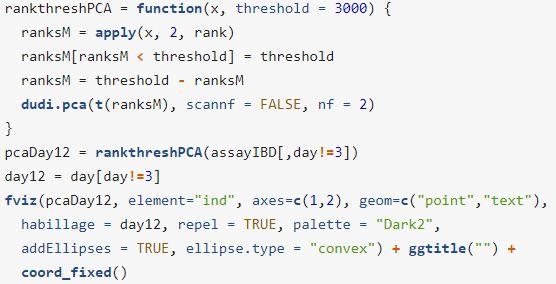 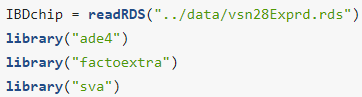 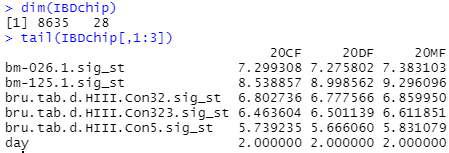 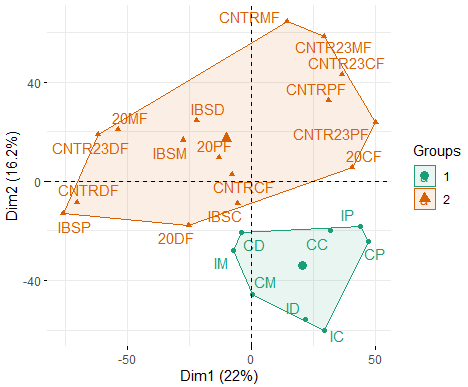 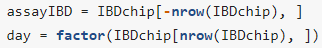 15
9.3.2 Removing batch effects
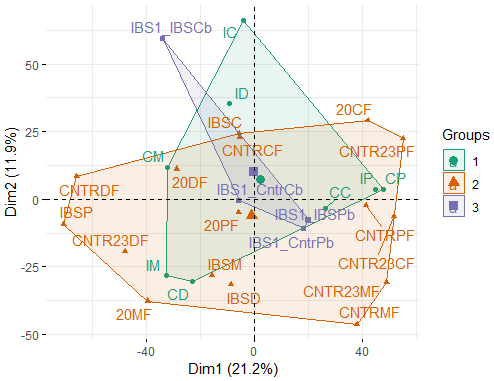 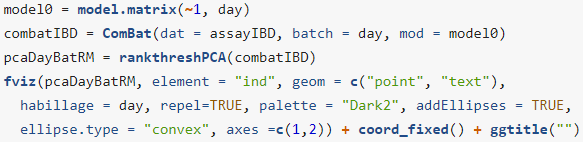 16
9.3.3 Hybrid data and Bioconductor containers
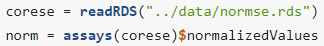 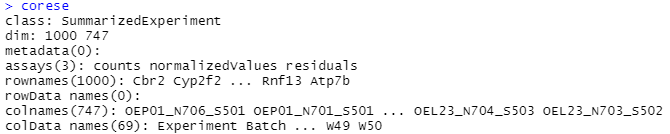 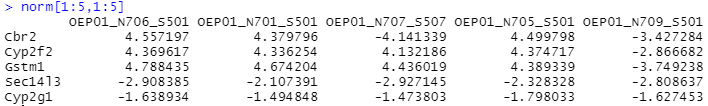 17
9.3.3 Hybrid data and Bioconductor containers
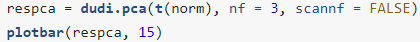 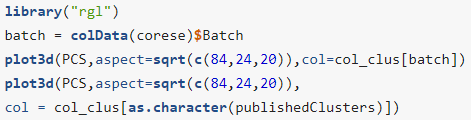 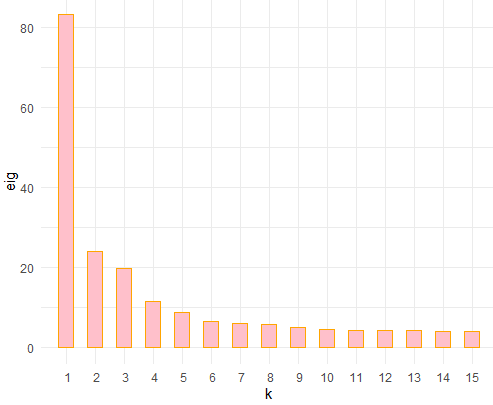 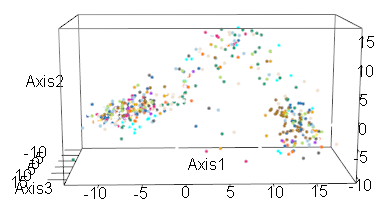 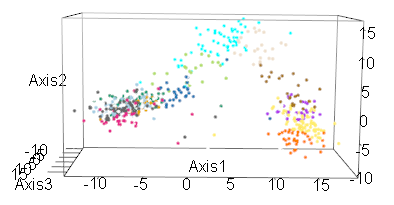 18
9.4 Correspondence analysis for contingency tables
Categorical data: Sequence status / Phenotypes etc.

Cross-tabulation





Measure of Independence: Chi-square distance
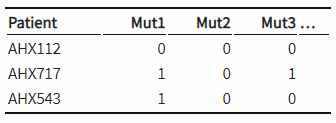 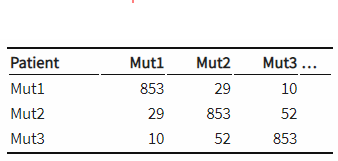 19
9.4.1 Cross-tabulation and contingency tables
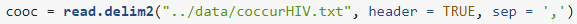 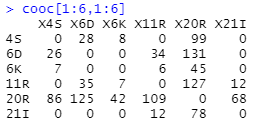 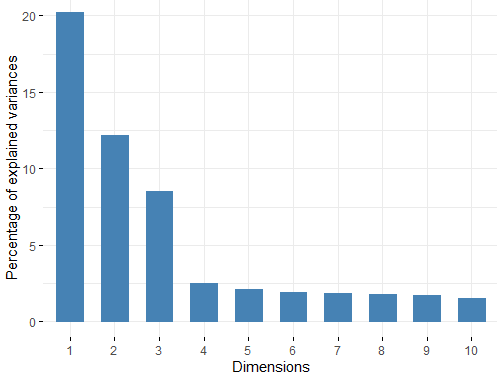 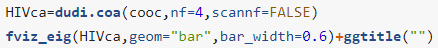 20
9.4.1 Cross-tabulation and contingency tables
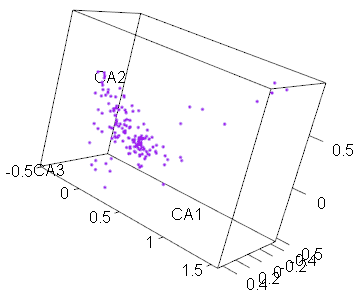 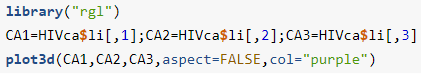 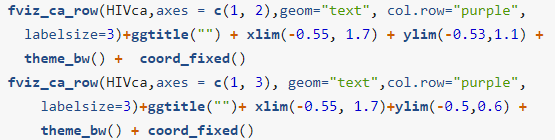 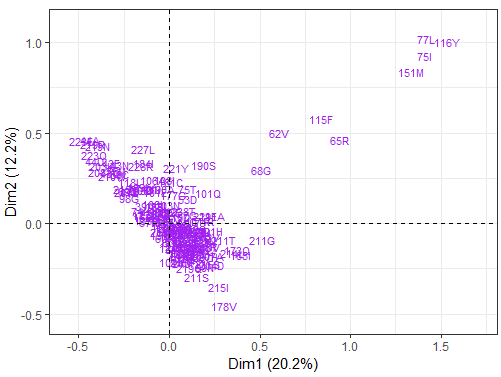 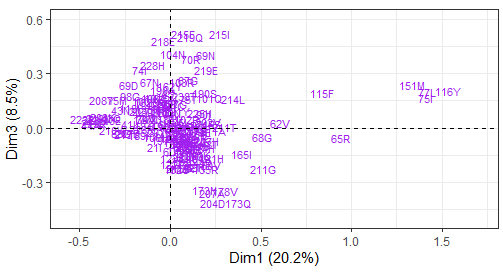 21
9.4.2 Hair color, eye color and phenotype co-occurrence
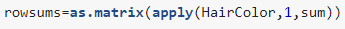 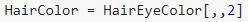 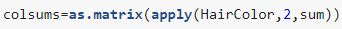 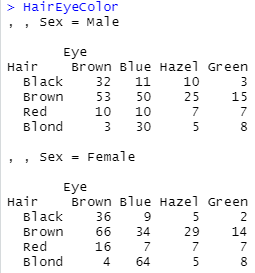 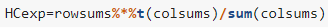 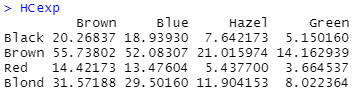 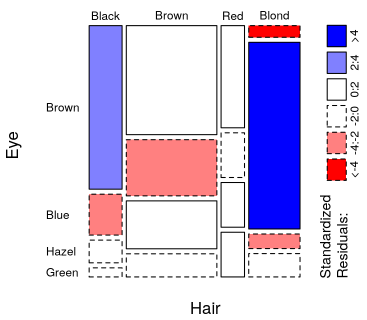 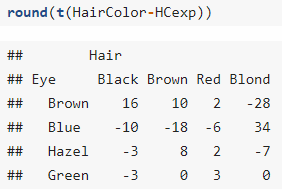 22
9.4.2 Hair color, eye color and phenotype co-occurrence
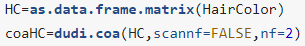 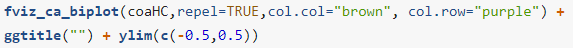 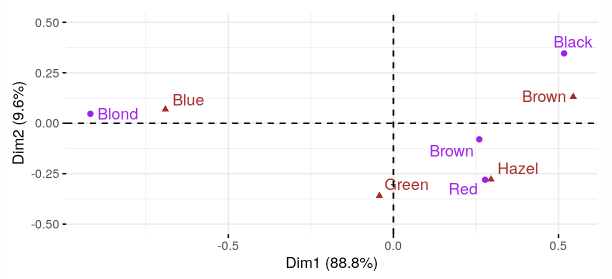 23
9.5.1 Dynamics of cell development
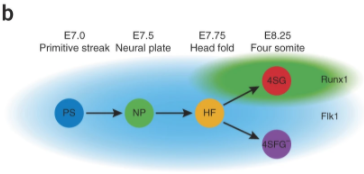 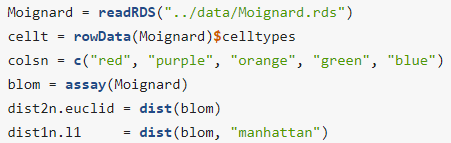 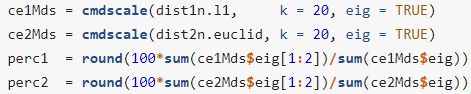 Moignard et al., Nature Biotechnology, 2015
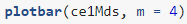 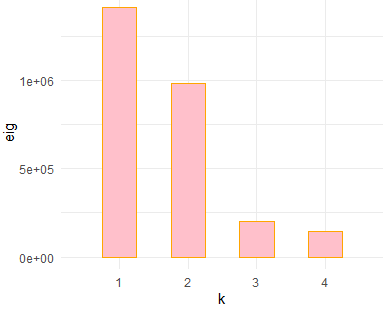 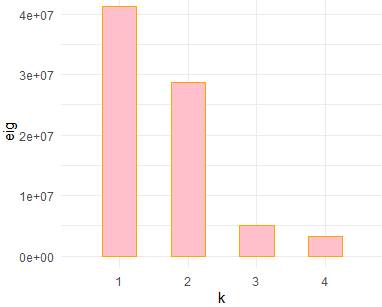 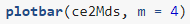 24
9.5.1 Dynamics of cell development
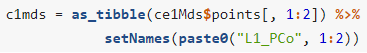 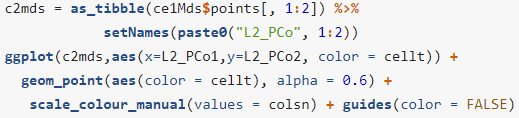 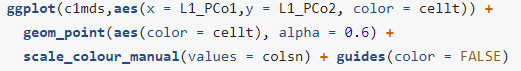 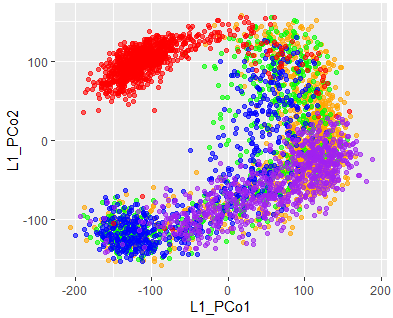 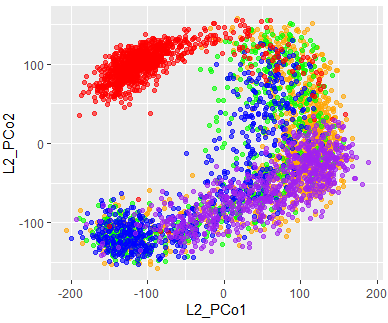 25
9.5.2 Local, nonlinear methods
MDS / NMDS aims to represent all distances as precisely

But, this method restrict approximation of close points

Kernels can be used to solve this problem
  > Kernel method decrease the importance of far points
   > It can be useful as the precision of close points
   > t-SNE is one of the kernel methods
26
9.5.2 Local, nonlinear methods
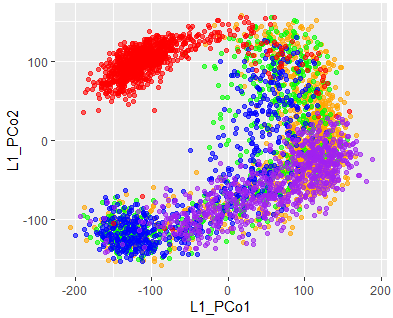 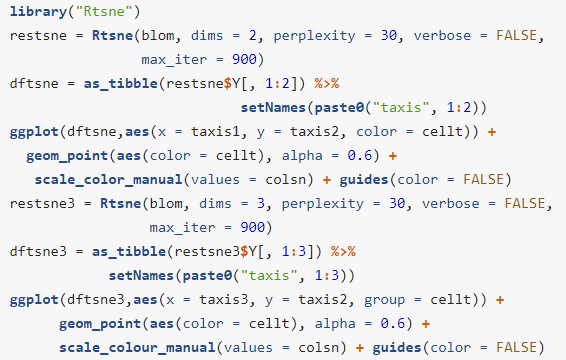 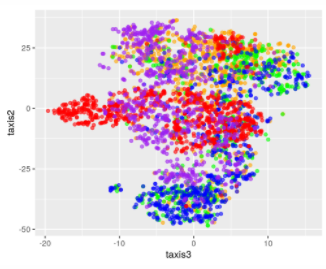 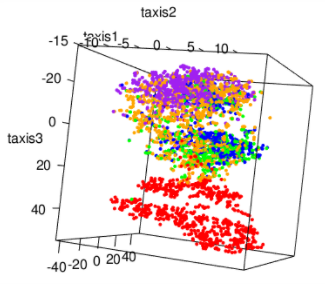 27
9.6 Multitable techniques
Covariance

Mantel coefficient and test of distance correlation

Canonical correlation analysis (CCA)

Sparse CCA (sCCA)
28